3. Cvičení – věková pyramida
Ze0132 Geografie obyvatelstva a sídel
Struktura obyvatel podle věku
Sundbärgovo dělení podle věku:
dětská složka populace (věk 0–14 let)
reprodukční složka populace (věk 15–49 let; 15–49 = fertilní věk)
postreprodukční složka populace (věk 50 a více let)

Dělení podle ekonomické aktivity:
předproduktivní věk – ekonomicky neaktivní obyvatelstvo (věk 0–14 let)
produktivní věk – ekonomicky aktivní obyvatelstvo (věk 15–64 let)
poproduktivní věk – ekonomicky neaktivní obyvatelstvo (věk 65+)
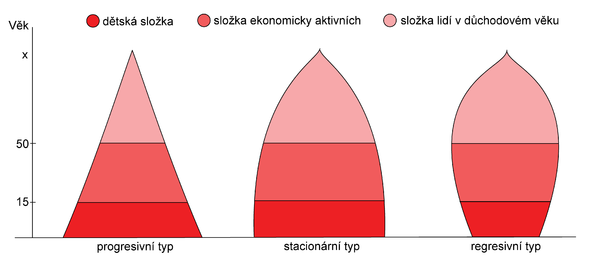 Věková pyramida
Nejčastěji používaný způsob interpretace věkové struktury obyvatelstva
Podstatou věkové pyramidy jsou dva spojené grafy – histogramy četnosti mužů (levá část grafu) a žen (pravá část grafu)
Na horizontální ose se zobrazuje počet obyvatel a na vertikální věkové kategorie
Obvykle se sestrojuje pro jednotlivé věkové ročníky obyvatelstva nebo pro pětileté věkové kategorie.
Mohou nabývat různých tvarů
Progresivní typ s výraznou převahou dětské složky (okolo 40%), projevuje širokou základnou pyramidy a předpokládá se rozšířená reprodukce obyvatelstva. Každý další ročník je početnější
Stacionární typ, kde podíly dětské a postreprodukční složky jsou vyrovnány
Regresivní typ, kde složka postreprodukční (okolo 30 %) výrazně převažuje nad zastoupením složky dětské. Pyramida má zúženou základnu, která je důsledkem zmenšování počtu narozených
LDCs x MDCs
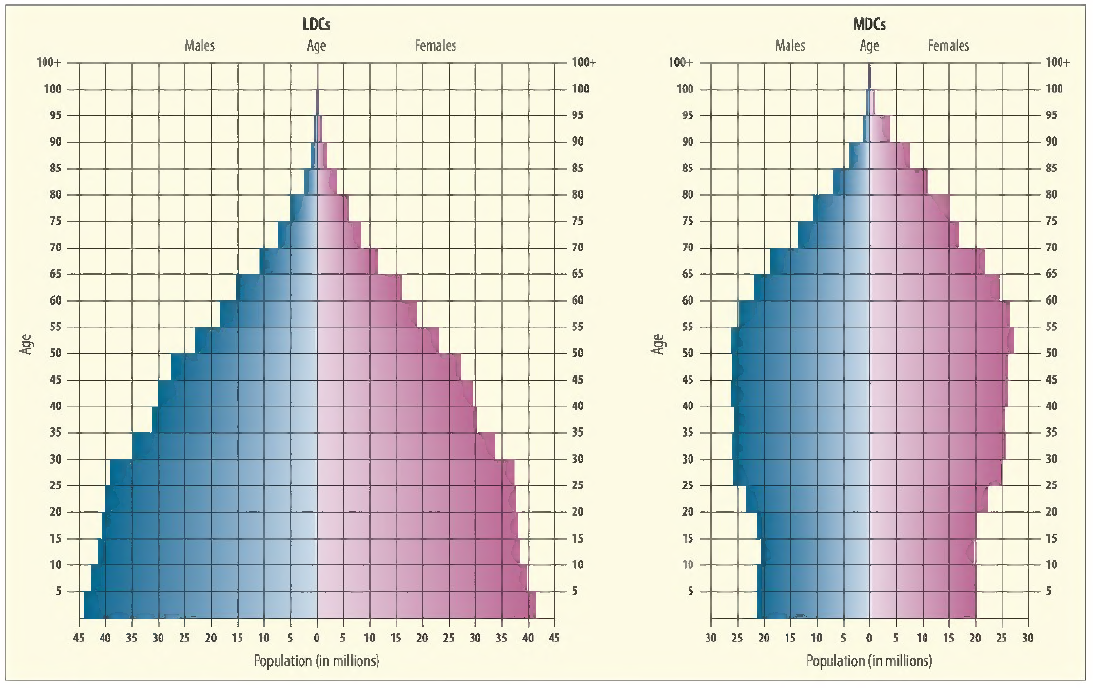 Věkové pyramidy států světa
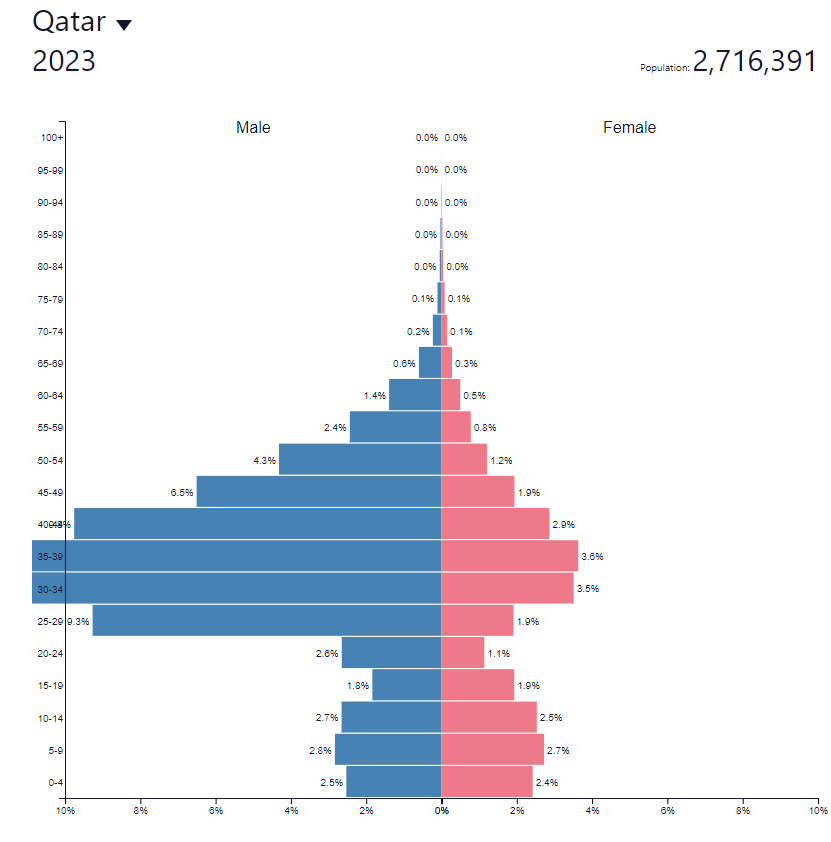 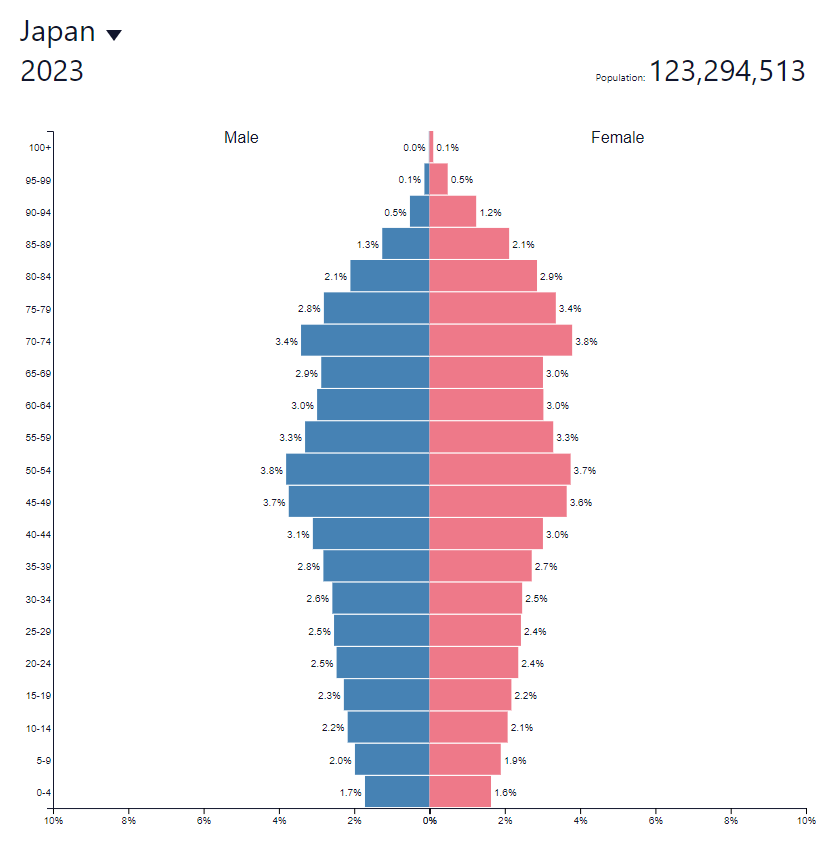 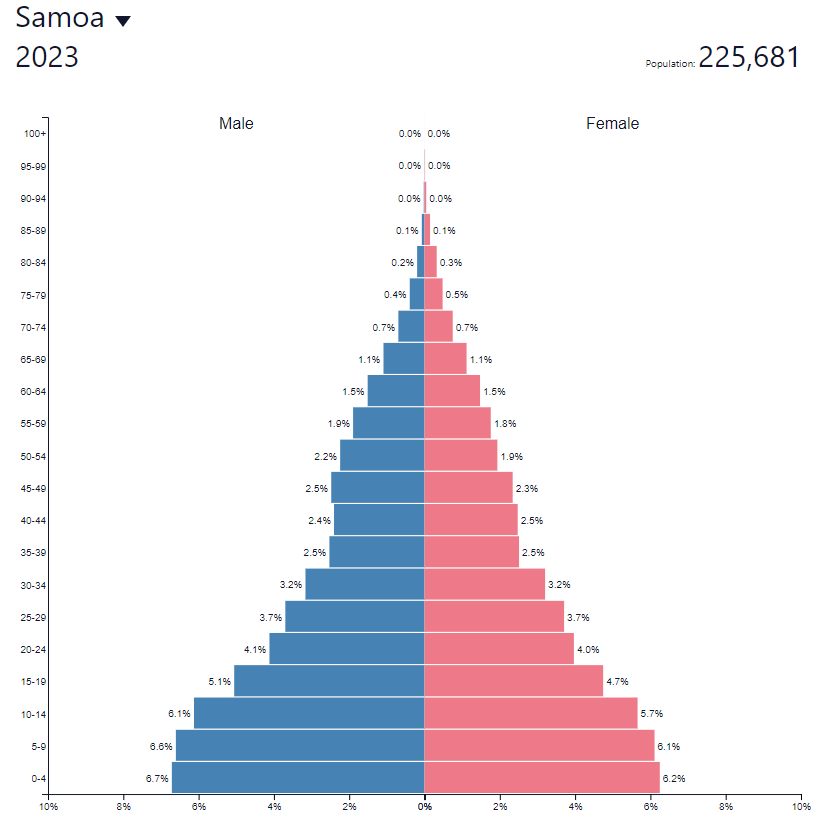 https://www.populationpyramid.net/
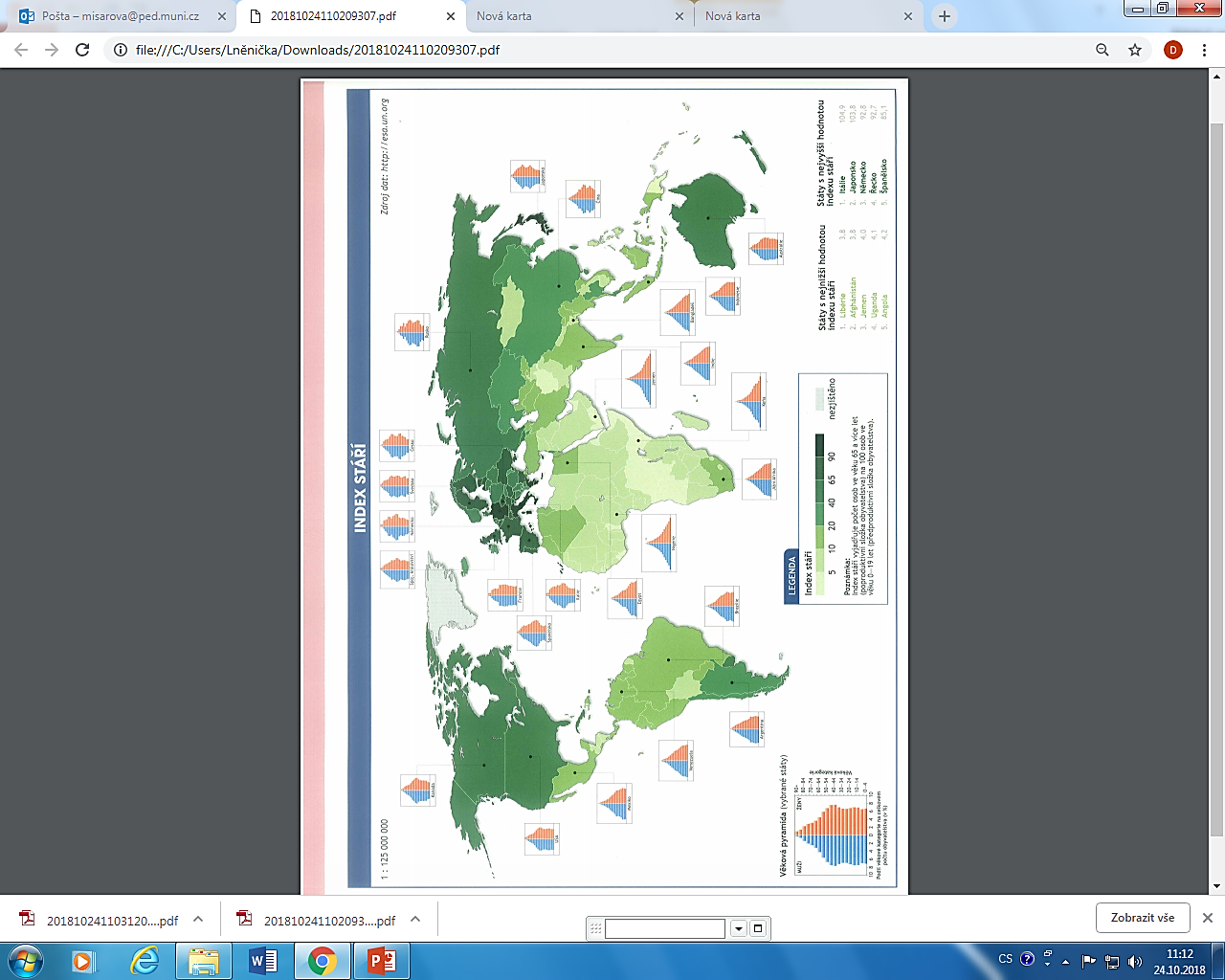 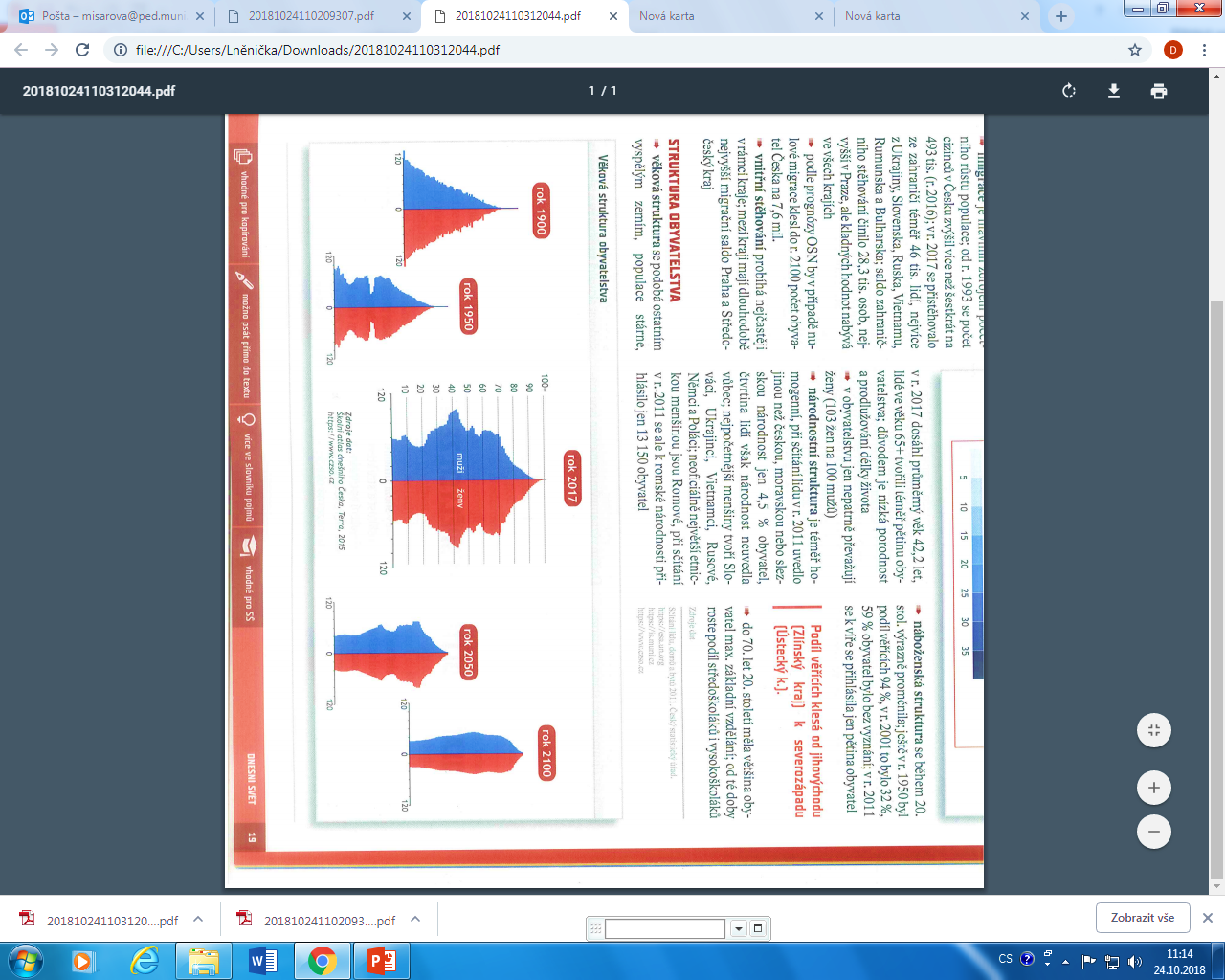 Důležité události ovlivňující populační pyramidy
1.světová válka
Světová hospodářská krize 30.let 20.století
Konec 2.světové války
Převzetí moci komunisty (1948)
Okupace (1968)
Propopulační opatření v 70.letech
Změna politického režimu, sametová revoluce 1989
Přelom tisíciletí
….
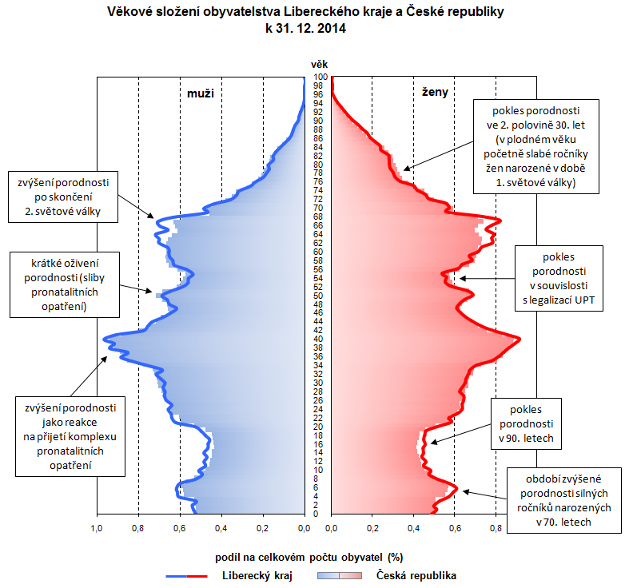 Zdroj: https://www.czso.cz/csu/xl/150430vekove-slozeni-obyvatel-libereckeho-kraje-v-roce-2014
Zadání cvičení
Cvičení 3: Věková pyramida
Zadání: 
Za svoji obec vyhledejte data, vytvořte věkovou pyramidu, komentujte
Zvolte libovolný stát světa (ne ČR) dle počátečního písmene příjmení nebo jména
vyhledejte nebo vytvořte věkovou pyramidu daného státu, určete typ pyramidy
zmapujte historii dané země za uplynulých sta let
vyberte nejdůležitější historické události, které podle vás nejvíce ovlivnily populaci dané země
dokumentujte působení daných faktorů na tvaru věkové pyramidy
diskutujte důvody, které mohly vést k tomu, proč se dané historické změny do věkové pyramidy promítly nebo nepromítly
Zadání cvičení
Věková pyramida obce
Zdroj dat: ČSÚ
5-leté věkové kategorie
Komentář (vysvětlovat co ovlivnilo tvar pyramidy), 15+ řádků
Zadání cvičení
Věková pyramida libovolného státu podle písmena jména nebo příjmení
Zdroje dat: z cvičení 1 nebo libovolné jiné
Pyramidu zkonstruovat nebo vyhledat
Komentář, minimálně 0,5 stránky:
Vybrané události z historie státu
Působení daných faktorů na pyramidu
Proč se události (ne)promítly do pyramidy
Zadání cvičení
Záhlaví: jméno, učo
Název cvičení: Cvičení 3 – věková pyramida
Zadání cvičení
Vypracování cvičení
Závěr cvičení (vyzutí ve výuce)
Použité zdroje (dle citační normy)
Pozor na popis tabulek a grafů
Termín odevzdání: 11. 11. do půlnoci